Open House
Two City Plaza
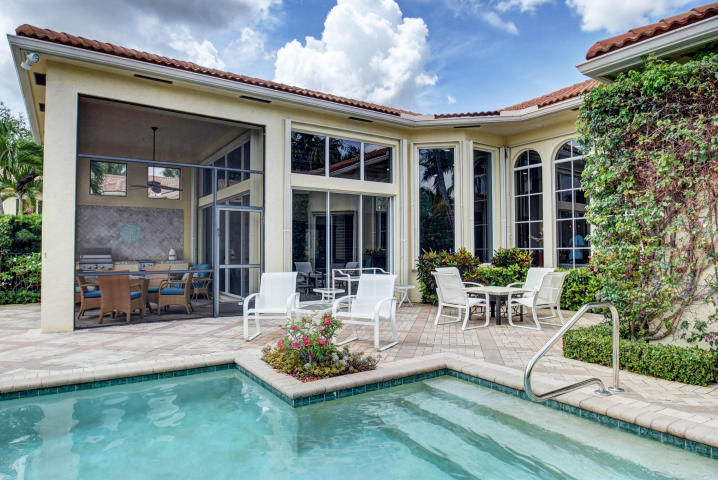 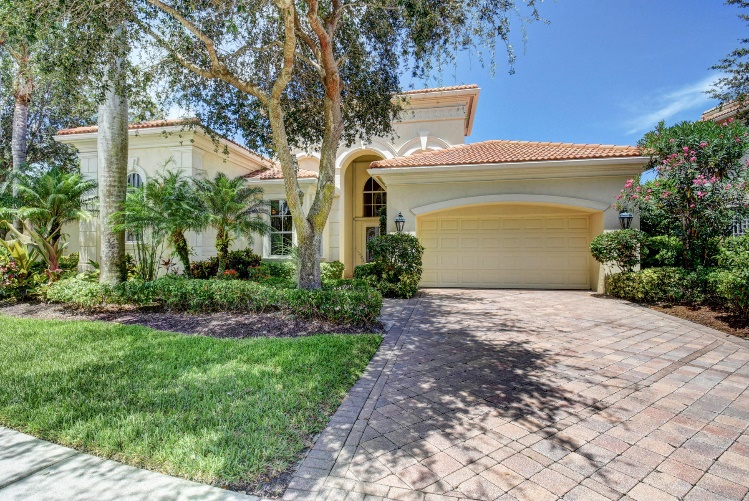 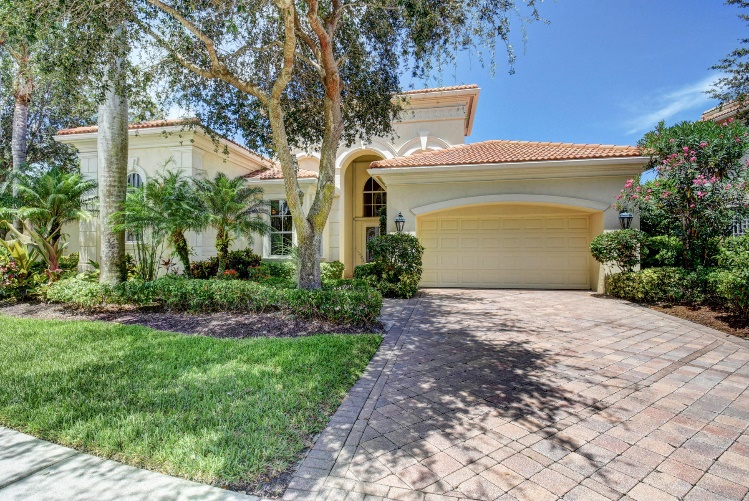 701 S. Main St.
Delray Beach, FL 33444
For More Information
561.340.1200 | a.realtor@langrealty.com
December 19th
12:00PM -  2:00PM
WWW.LANGREALTY.COM